Please download this PowerPoint onto your computer before typing.  This is a "shared document" be sure to download a copy to your computer before typing your messages. 

Type your message here.  

Save file as a PDF or jpeg and you can easily share with others.
Please download this PowerPoint onto your computer before typing.  This is a "shared document" be sure to download a copy to your computer before typing your messages. 

Type your message here.  

Save file as a PDF or jpeg and you can easily share with others.
Please download this PowerPoint onto your computer before typing.  This is a "shared document" be sure to download a copy to your computer before typing your messages. 

Type your message here.  

Save file as a PDF or jpeg and you can easily share with others.
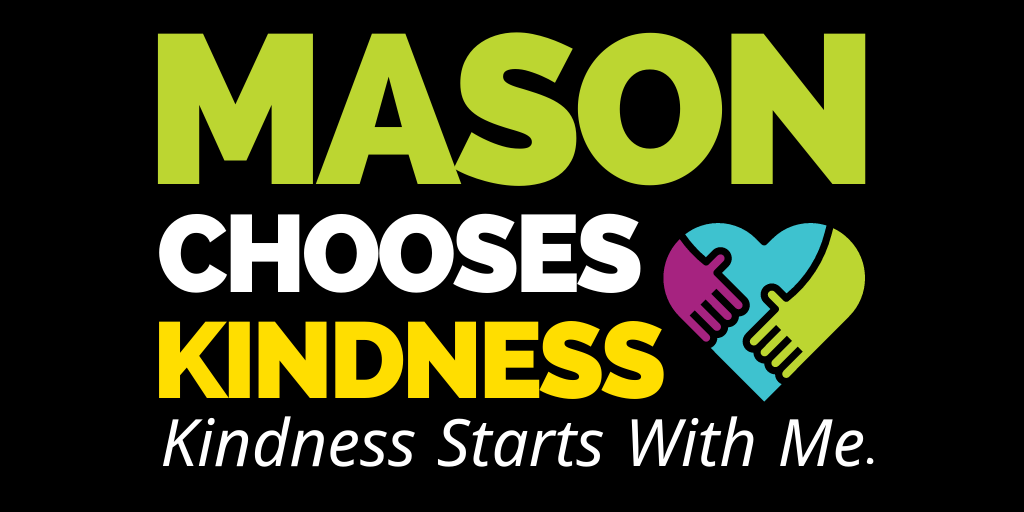 Please download this PowerPoint onto your computer before typing.  This is a "shared document" be sure to download a copy to your computer before typing your messages. 

Type your message here.  

Save file as a PDF or jpeg and you can easily share with others.
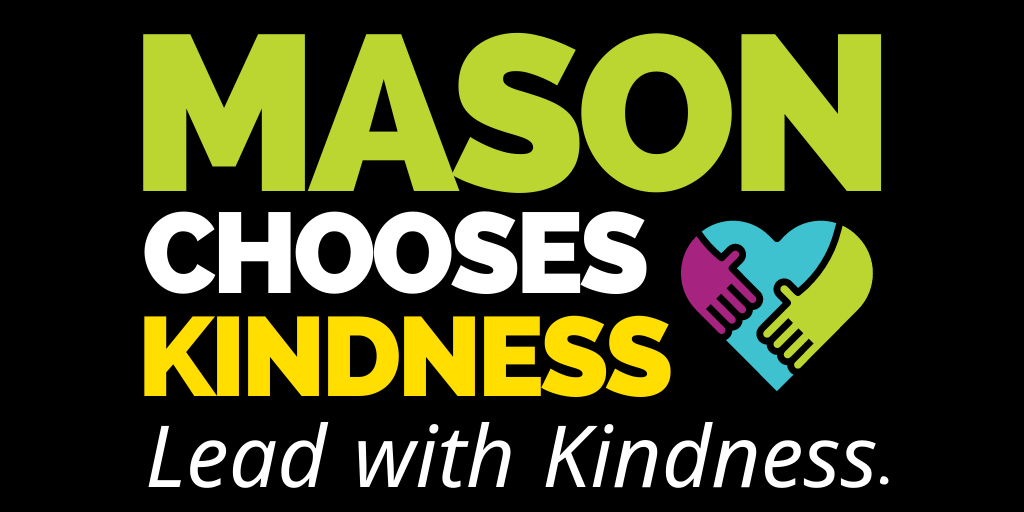 Please download this PowerPoint onto your computer before typing.  This is a "shared document" be sure to download a copy to your computer before typing your messages. 

Type your message here.  

Save file as a PDF or jpeg and you can easily share with others.
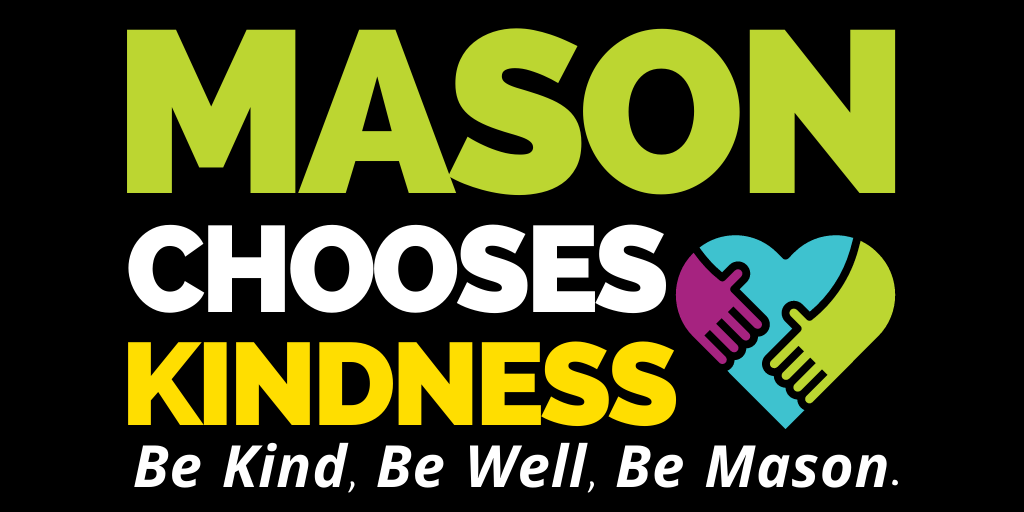 Please download this PowerPoint onto your computer before typing.  This is a "shared document" be sure to download a copy to your computer before typing your messages. 

Type your message here.  

Save file as a PDF or jpeg and you can easily share with others.
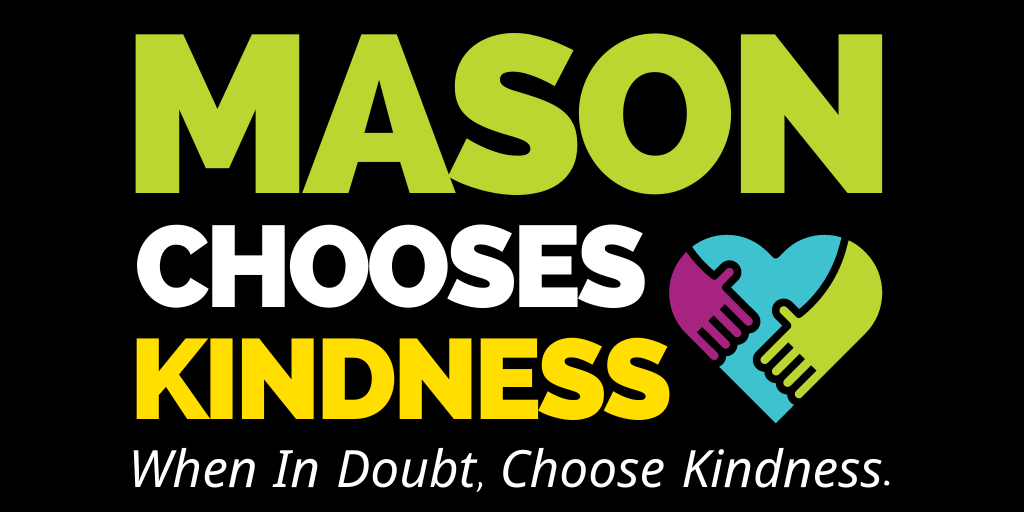